День защитников Отечества.
Есть такая профессия – Родину защищать!
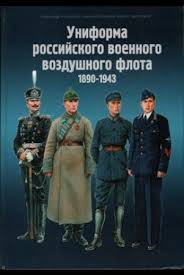 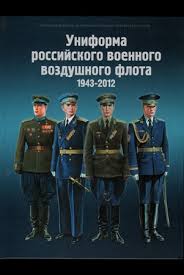 К сухопутным  относятся артиллерия и  ракетные войска
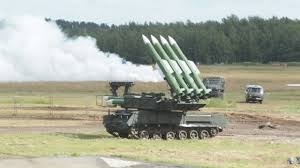 [Speaker Notes: К сухопутным  относятся артиллерия и  ракетные войска]
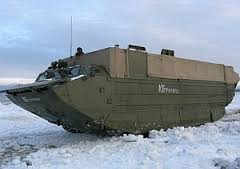 Морские просторы  защищают корабли и подводные лодки
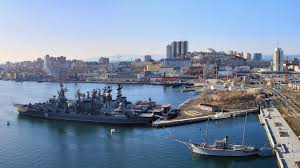 [Speaker Notes: Морские просторы  защищают корабли и подводные лодки.]
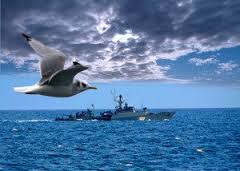 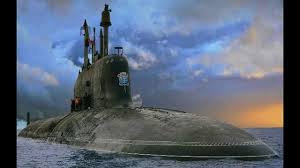 С воздуха нас охраняют боевые самолеты и вертолеты
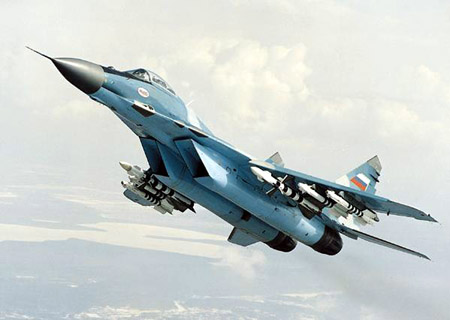 [Speaker Notes: С воздуха нас охраняют боевые самолеты и вертолеты.]
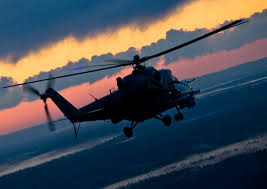 Верный друг и помощник по охране границы – пограничная собака
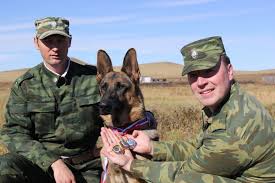 [Speaker Notes: Верный друг и помощник по охране границы – пограничная собака.]
Тяжело в учениях – легко в бою
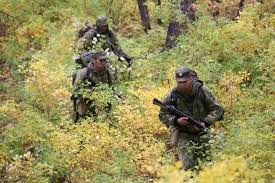 [Speaker Notes: Тяжело в учениях – легко в бою.]
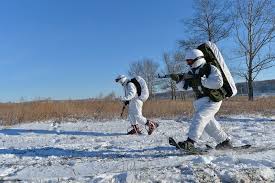 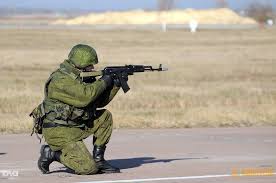 Учения прошли успешно. Возвращаемся домой.
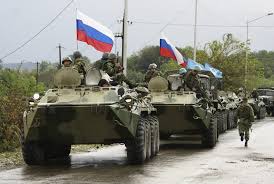 [Speaker Notes: Учения прошли успешно. Возвращаемся домой.]
«Береги землю родимую, как мать любимую.»
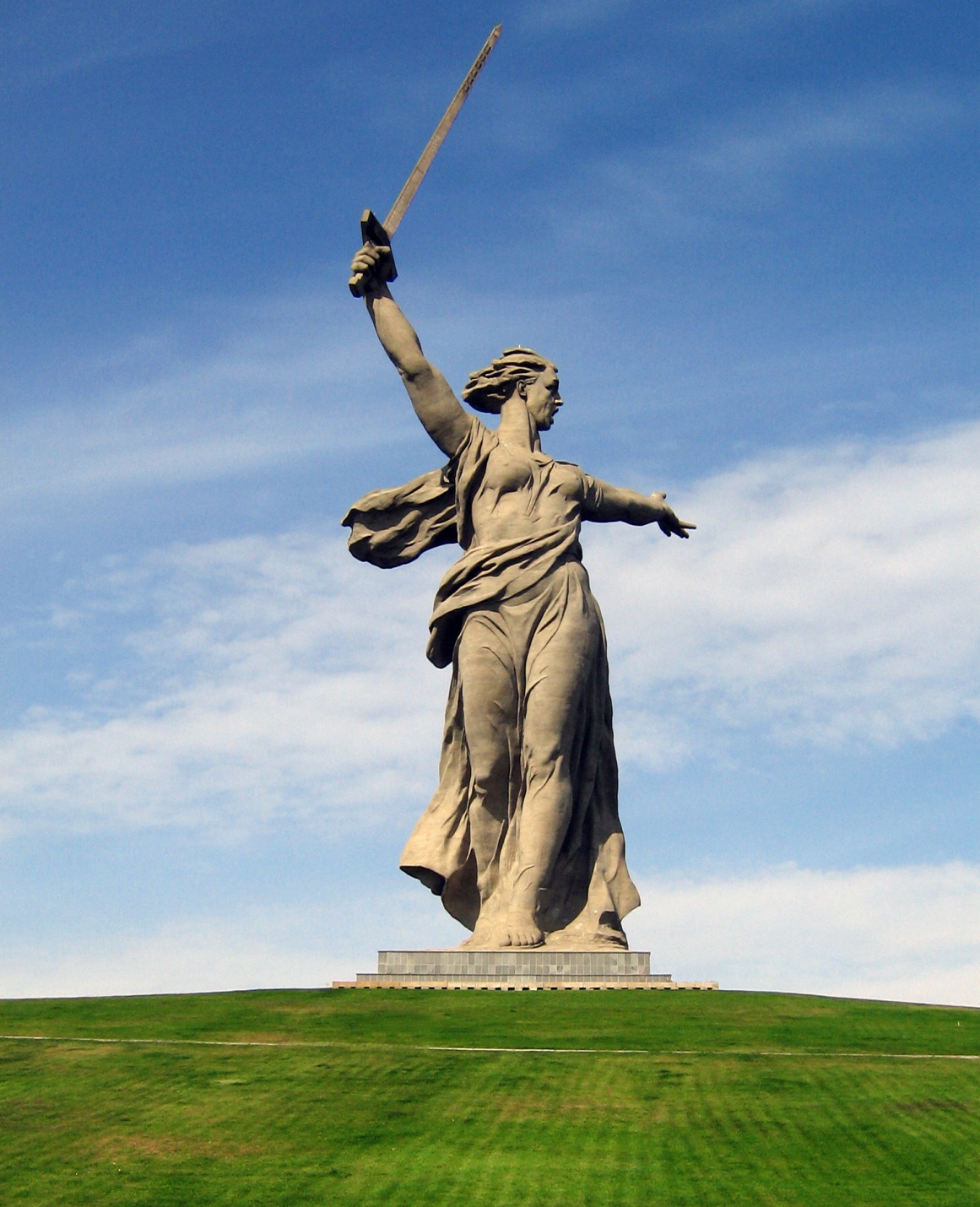